Олимпийские  игры
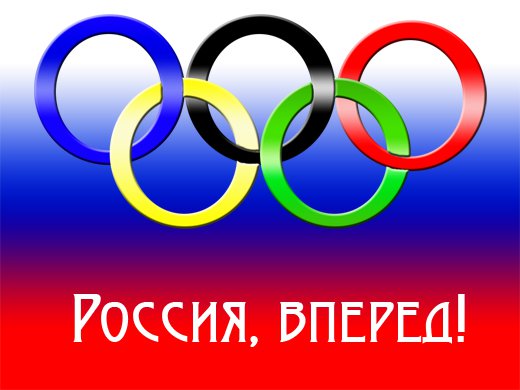 Для детей 5 – 6 лет.
Подготовила : воспитатель  ГБДОУ детский сад №6
 Баранова Марина Этгаровна
Зарождение  Олимпийских игр.
Возникновение Олимпийских игр относится к далекому прошлому. Древние греки создали множество прекрасных легенд, рассказывающих о том, как появились Олимпийские игры.
В те времена тяжёлые войны разоряли греческие государства. Ифит – царь Элиды, небольшого греческого государства, на территории которого находилась Олимпия – отправляется в дельфы, чтобы посоветоваться с оракулом о том, как уберечь свой народ от войны и грабежа. Дельфийский предсказатель посоветовал Ифиту организовать игры, угодные богам.
После этого Ифит учредил «атлетические Игры, которые будут проходить в Олимпии каждые 4 года.
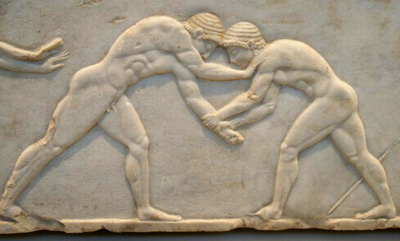 Так в Греции установился обычай, по которому раз в четыре года в разгар войн все откладывали оружие и отправлялись в Олимпию, чтобы восхищаться гармонично развитыми атлетами и славить богов.
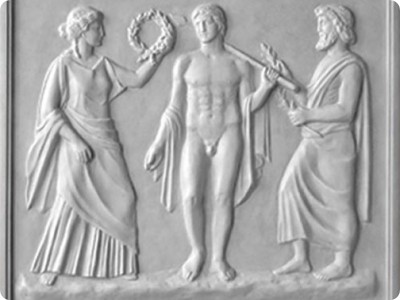 В программу состязаний входили: бег, борьба, кулачный бой, метание диска и копья, бег с оружием, состязание запряжённых четвёрками лошадей колесниц.
Победители Олимпийских игр пользовались большимПочётом и уважением. В их честь слагали стихи , ставилиИм памятники .Победителей награждали венками Из ветвей маслины.
Олимпийские игры современности
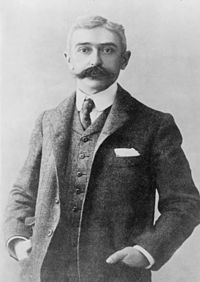 Основоположником современных Олимпийских игр стал француз барон Пьер де Кубертен.
Летние виды спорта
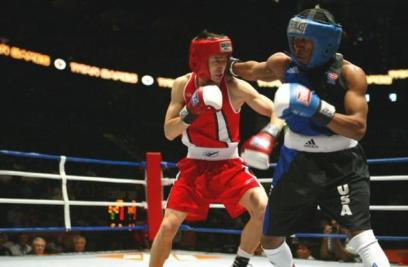 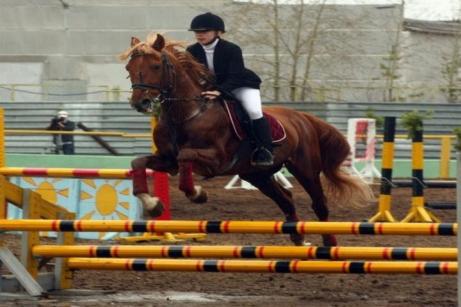 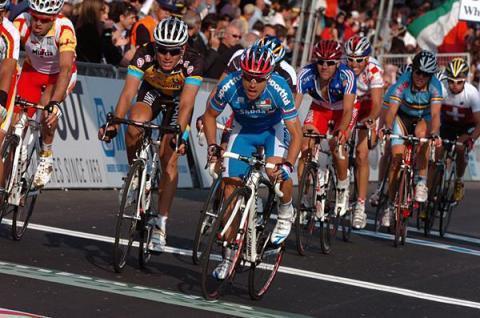 Зимние виды спорта
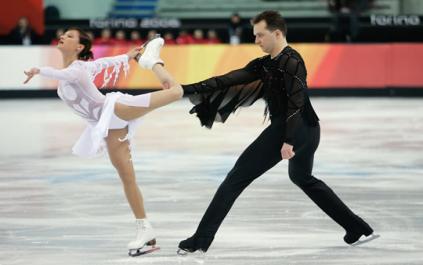 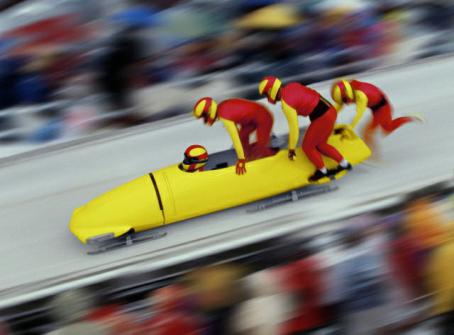 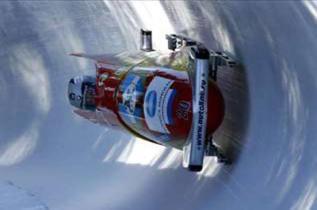 Олимпийские традиции
Олимпийский огонь
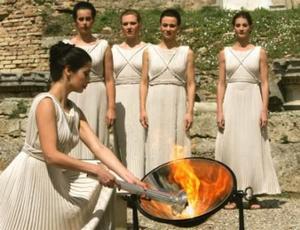 Олимпийский огонь является одним из главных символов Олимпийских игр. Его зажигали ещё в Древней Греции во время проведения игр.
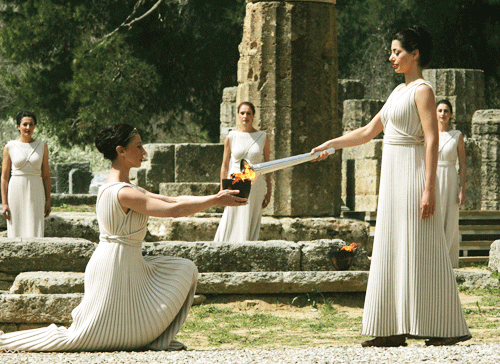 Олимпийский факел зажигают за несколько месяцев до начала Олимпийских игр в городе, где проводились Олимпийские игры древности – в Олимпии.
Эстафета Олимпийского огня
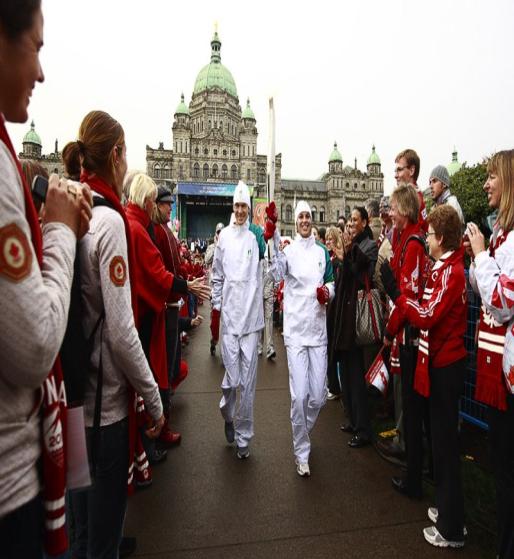 Зажжённый в Олимпии огонь передаётся по эстафете к месту проведения игр.
Такая эстафета проходит по разным странам и континентам, по маленьким сёлам и большим городам.
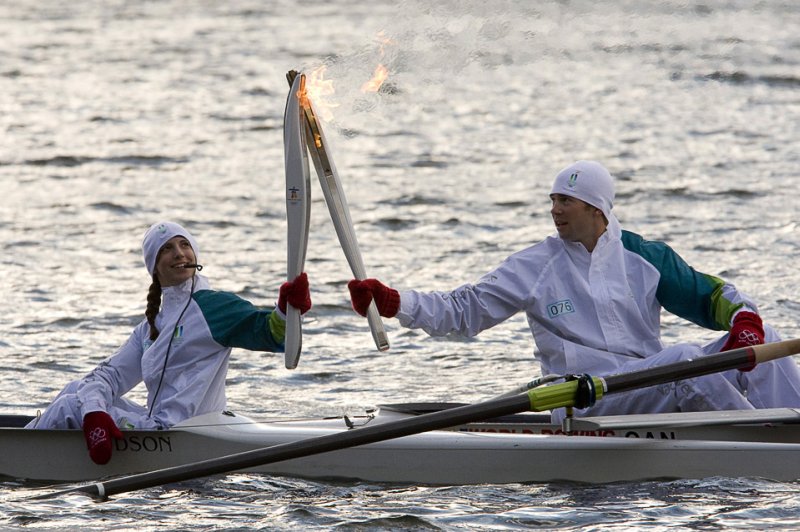 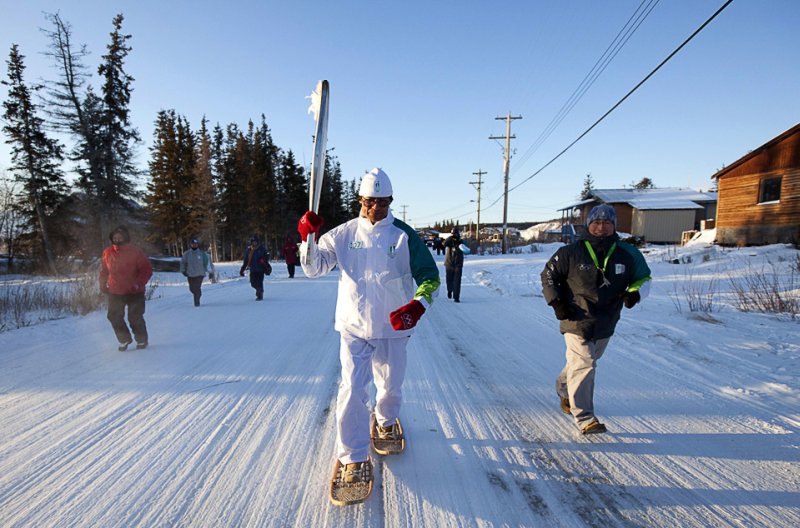 Путь Олимпийского огня
На северном полюсе
В космосе
Так встречали Олимпийский огонь во многих городах
Церемония открытия Олимпийских игр – всегда торжественная и красочная. Это настоящий праздник и для участников , и для зрителей.
Олимпийская чаша
Олимпийский огонь
Горит в 
Олимпийской чаше
До самого
Закрытия 
Олимпийских игр.
Олимпийский девиз и олимпийская клятва
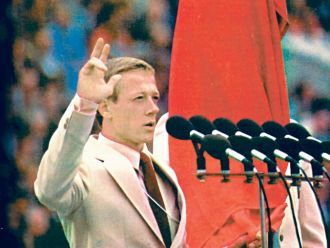 Олимпийский девиз был предложен Пьером де Кубертеном при создании международного Олимпийского комитета
 и звучит так:
Быстрее, выше, сильнее.
Олимпийские символы
Олимпийские кольца - символ Олимпийских Игр - представляют собой пять переплетенных колец - их цвета - синий, желтый, черный, зеленый и красный - на белом фоне.
Эти пять колец символизируют пять населенных частей мира- Америка, Европа, Африка, Азия, Океания.
XXII летние Олимпийские игры в Москве
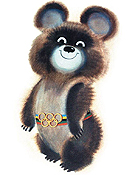 В 1980 году XXII летние Олимпийские игры проходили в Москве. Талисманом московских игр стал очень симпатичный медвежонок.
Летние Олимпийские игры в Лондоне
Талисманом этих игр стали две одноглазые стальные капли.
Эти   летние олимпийские игры проходили в 2012 году в Лондоне.
Сочи – столица зимних Олимпийских игр 2014 года
В 2014 году 7 января в городе Сочи начались Зимние олимпийские игры. Талисманом этих игр стали белый медведь, снежный барс и зайка.
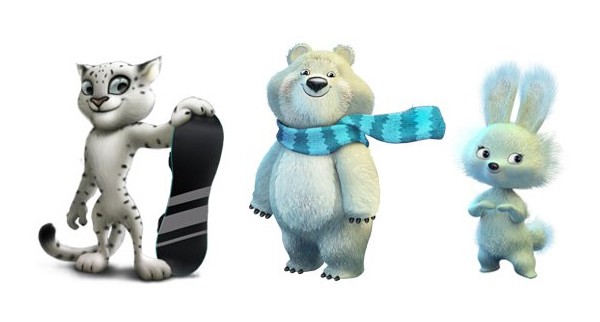 Олимпийские  медали
Медали – самые важные трофеи , о которых мечтают спортсмены , которые участвуют в Олимпийских играх.
Паралимпийские игры
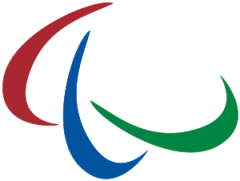 Эти игры для людей с ограниченными возможностями.
Талисманы  паралимпийских игр
Снежинка
Лучик
Спасибо за внимание